Ostia Antica
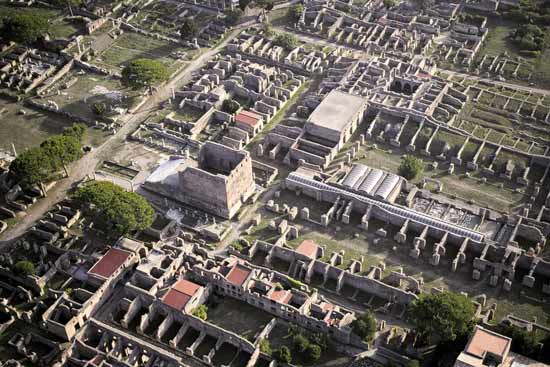 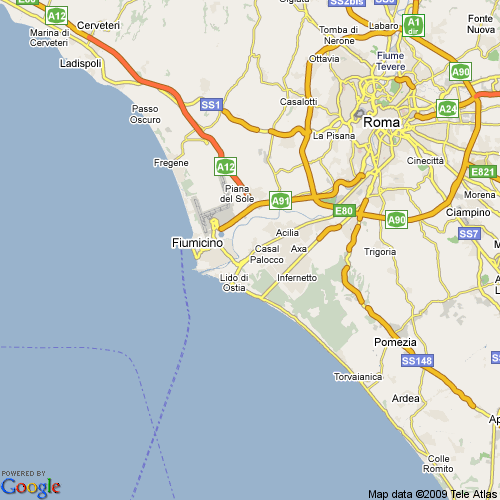 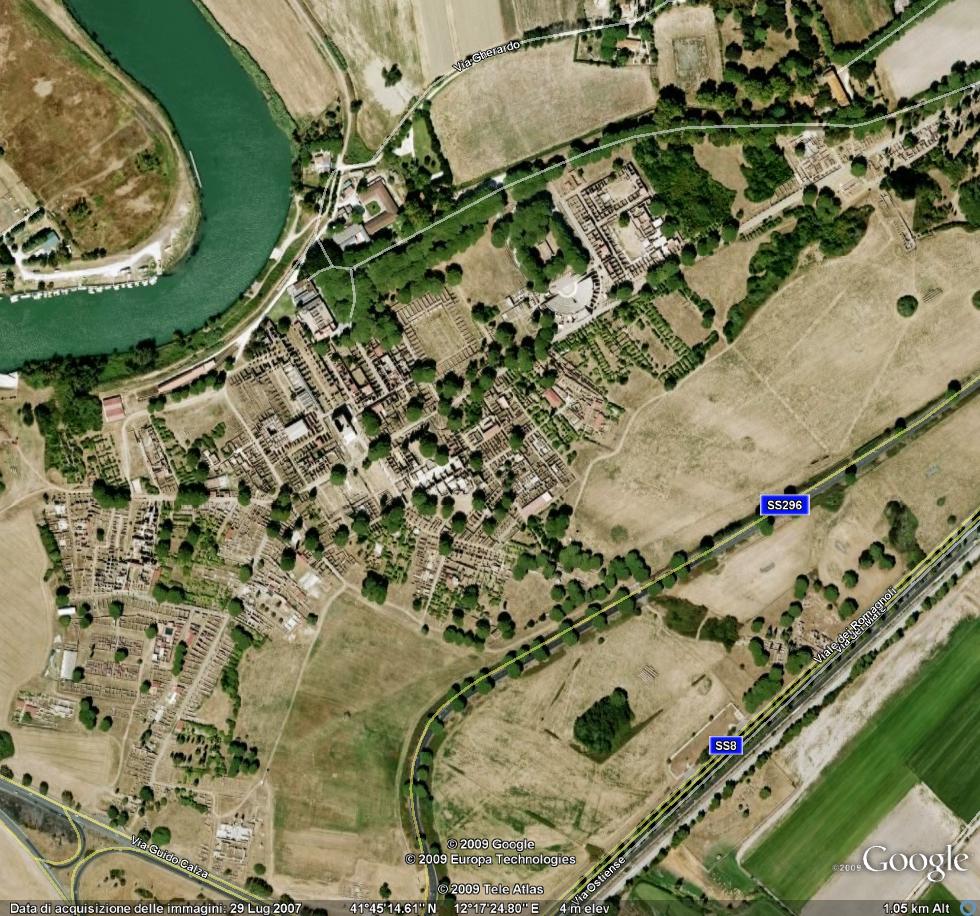 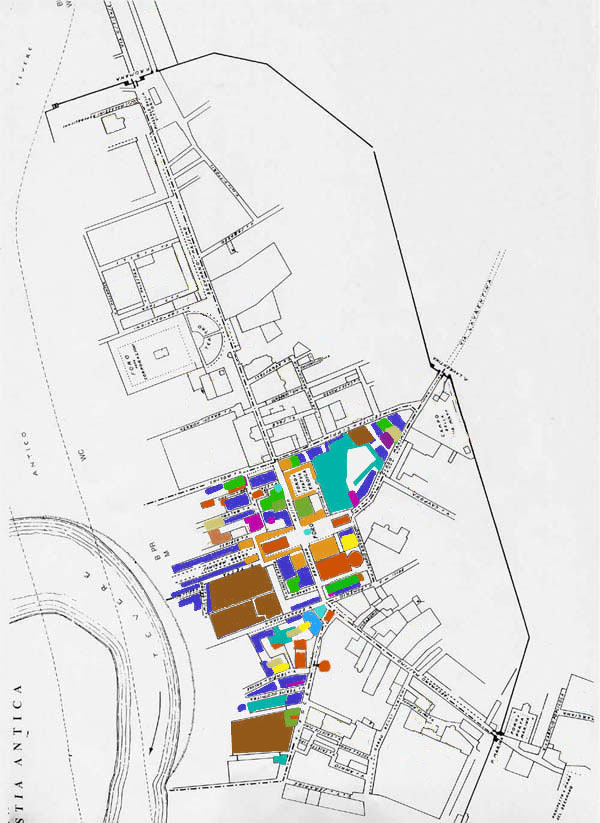 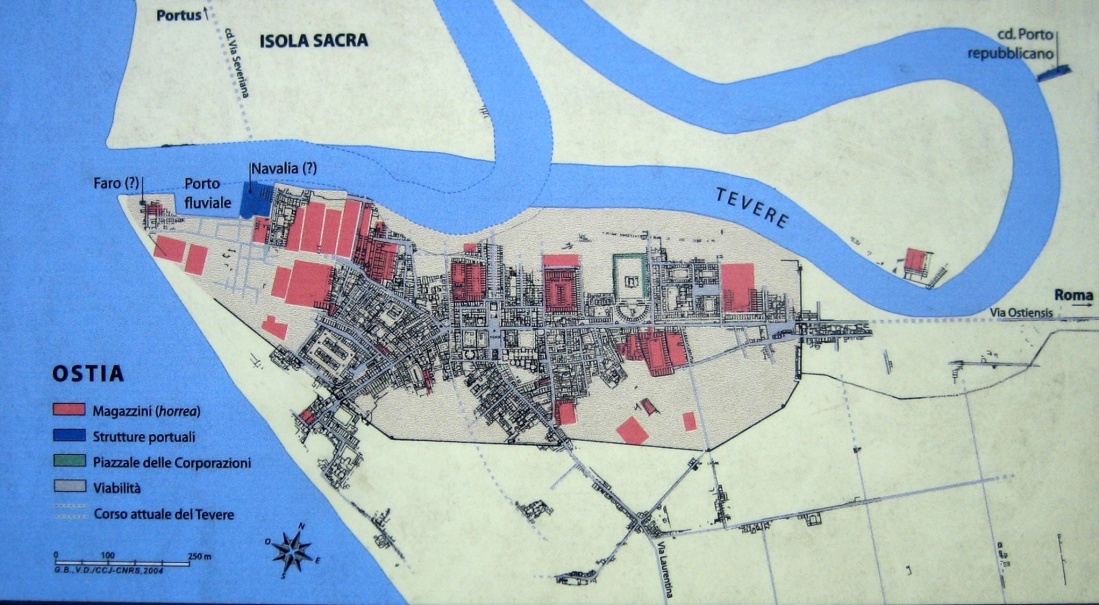 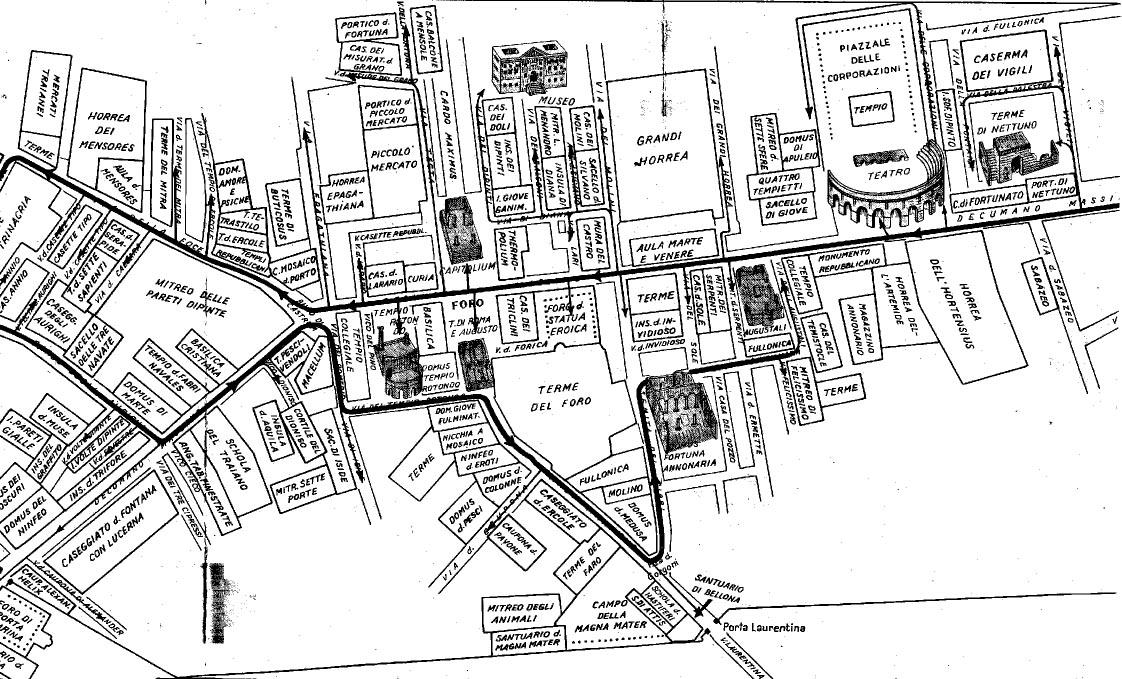 Capitolium
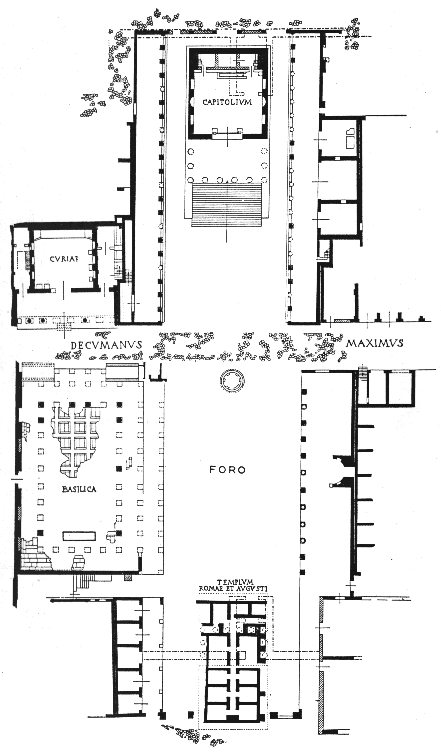 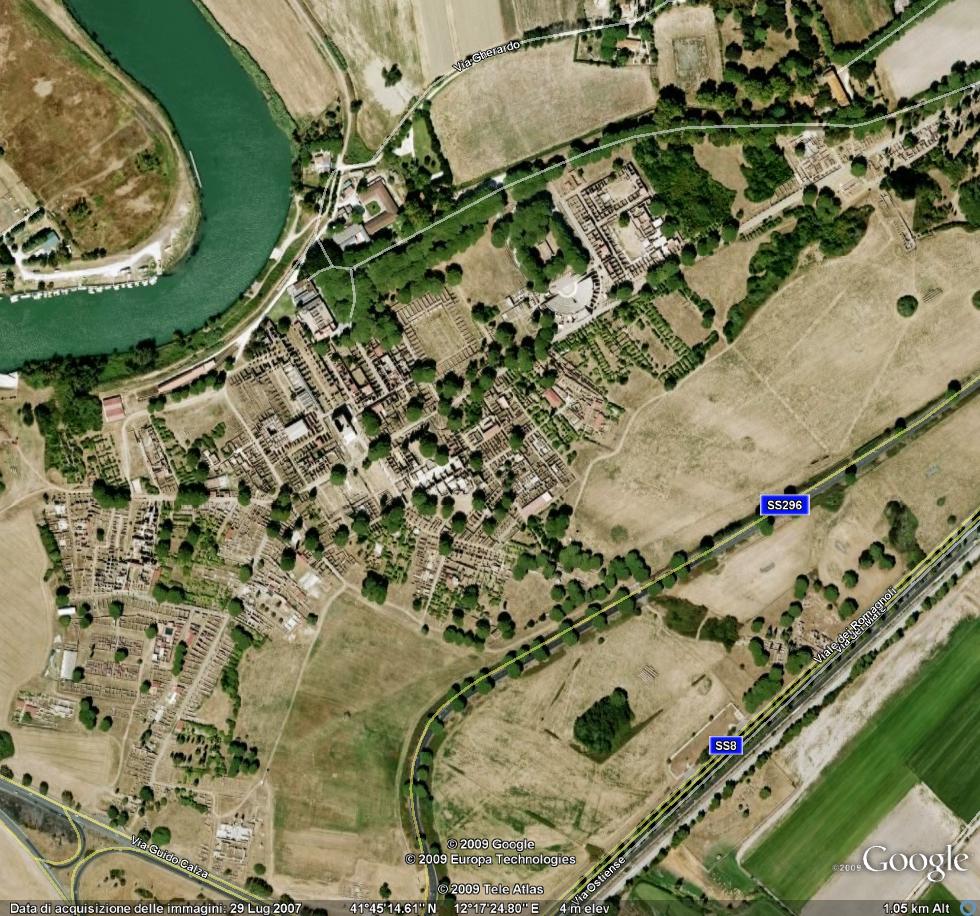 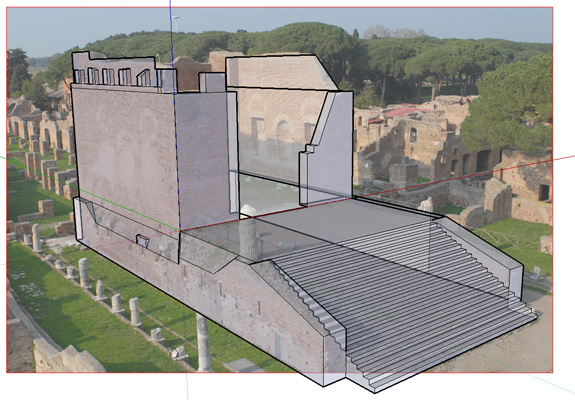 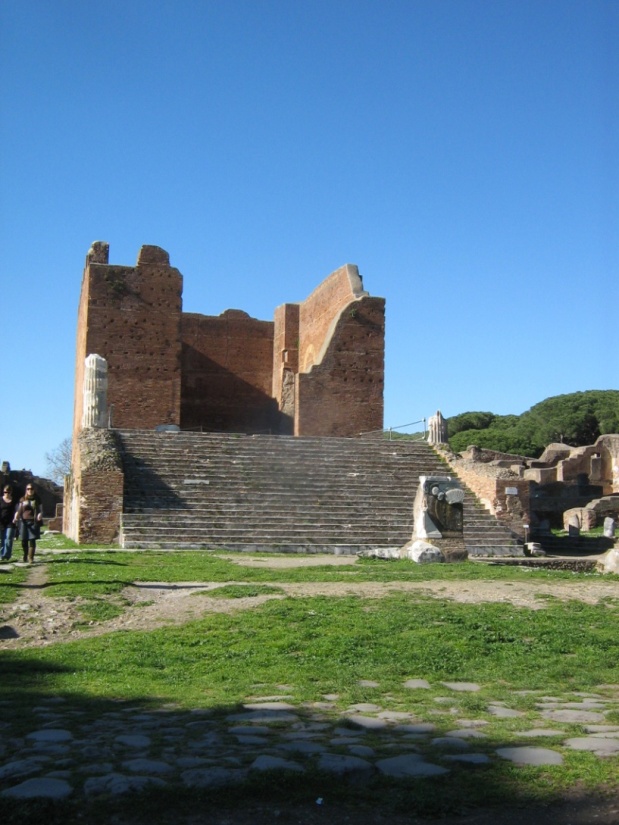 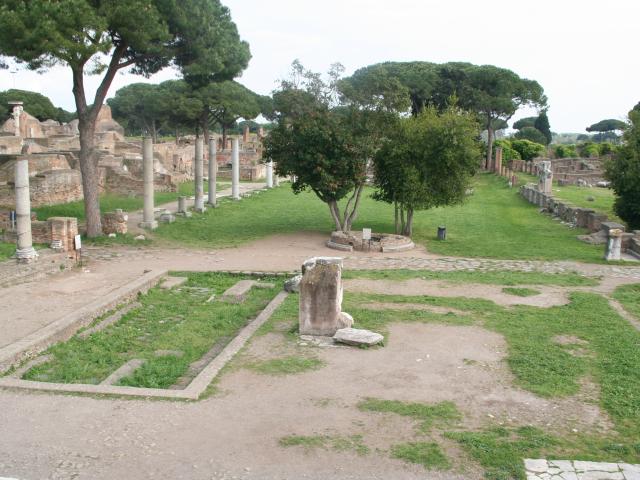 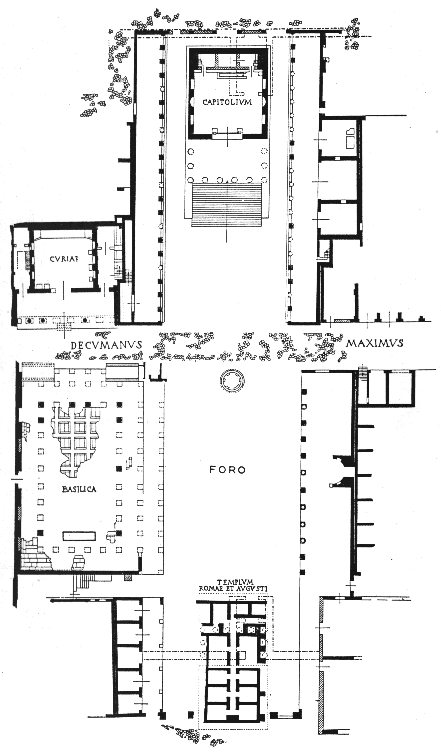 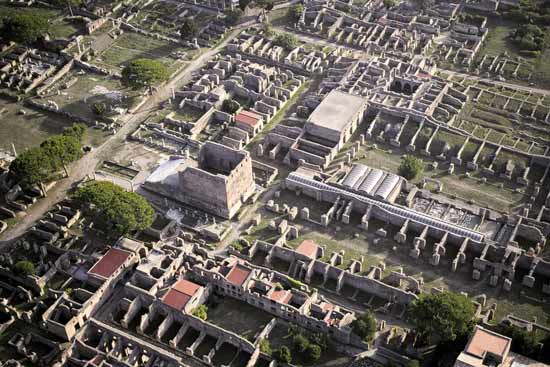 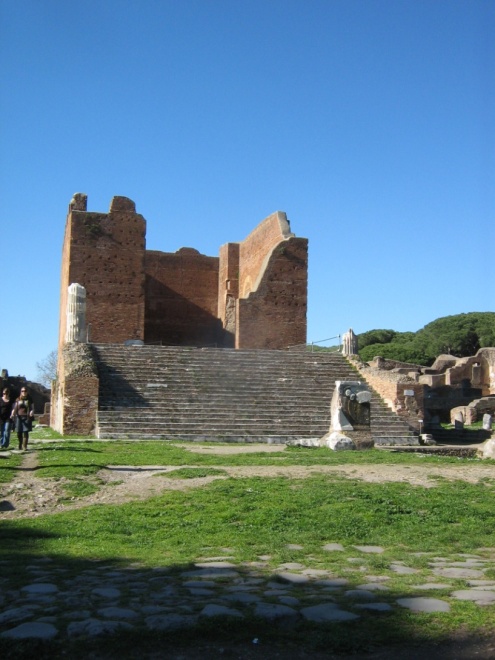 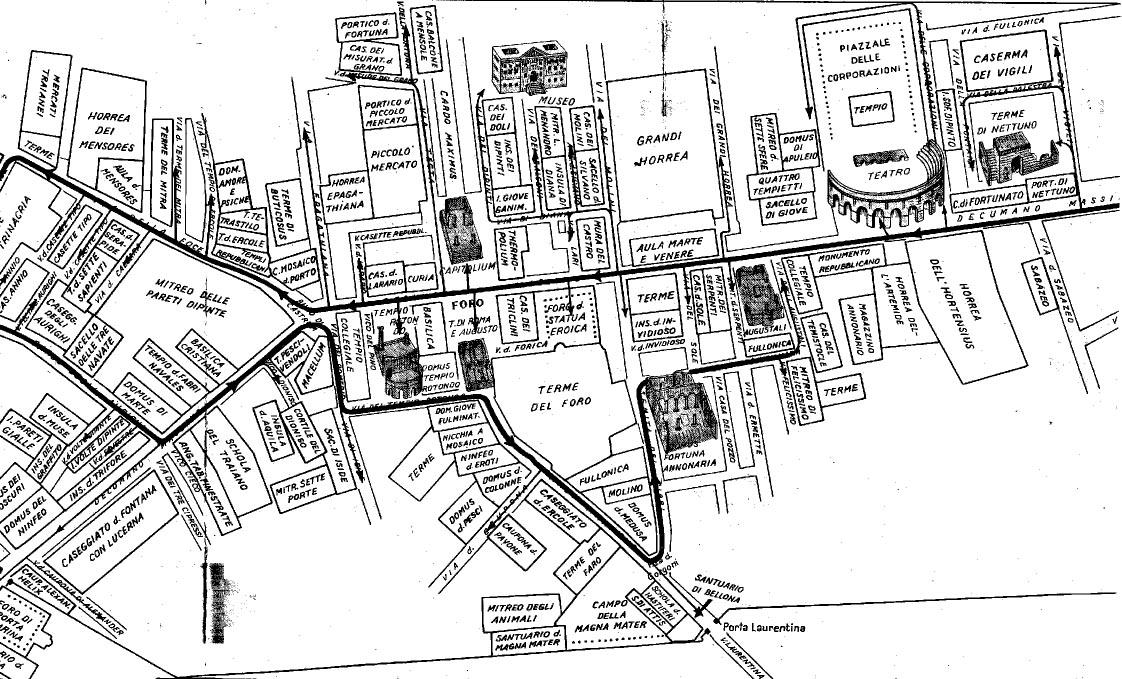 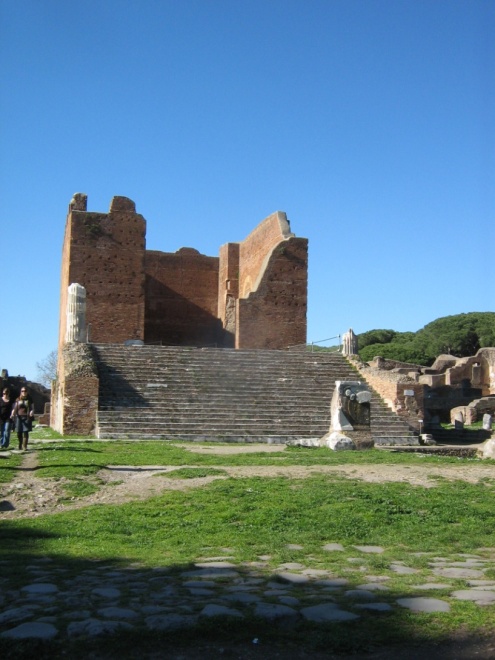 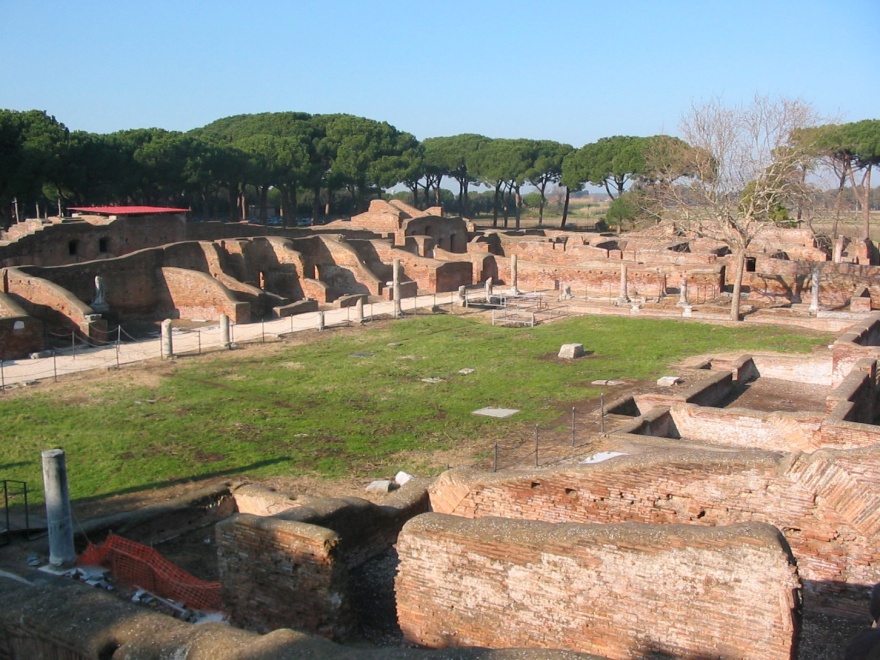 Baths of Neptune
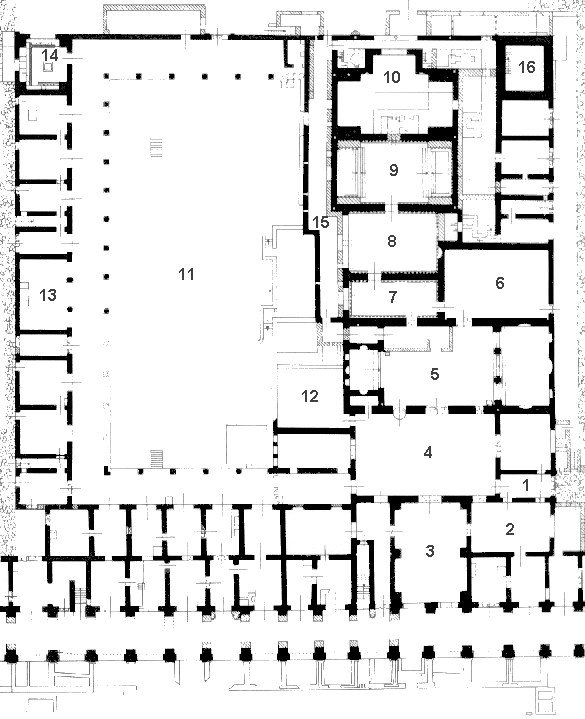 Vestibule
Latrine
Amphitrite Mosaic
Neptune Mosaic
Frigidarium
Transitional room
Tepidarium
Tepidarium
Caldarium
11. Palaestra
Athlete Mosaics
14. Latrine
16. Cistern
Caldarium with hypocasts
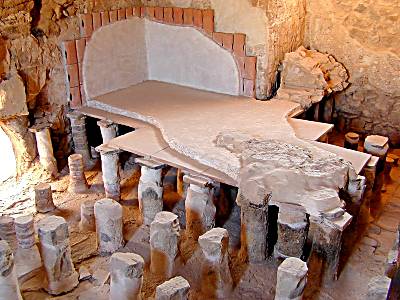 Amphitrite and Neptune
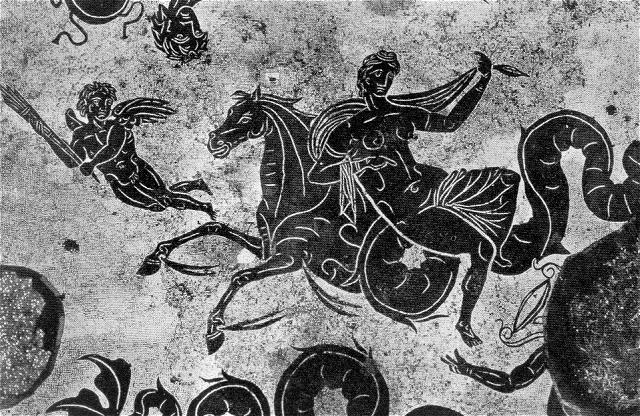 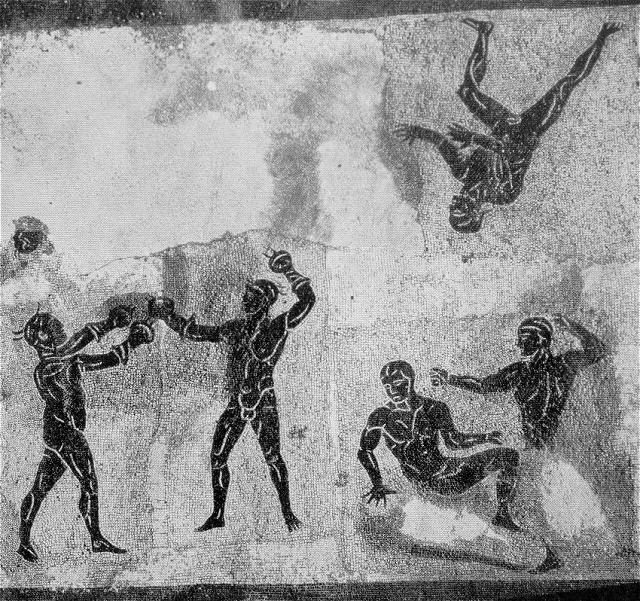 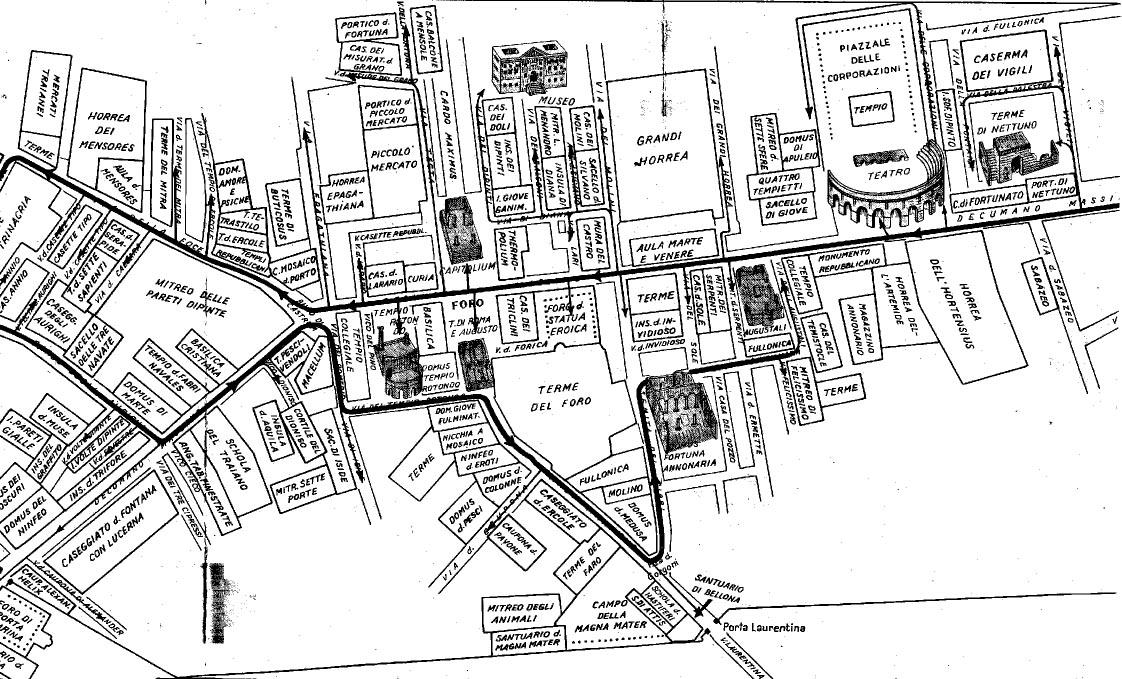 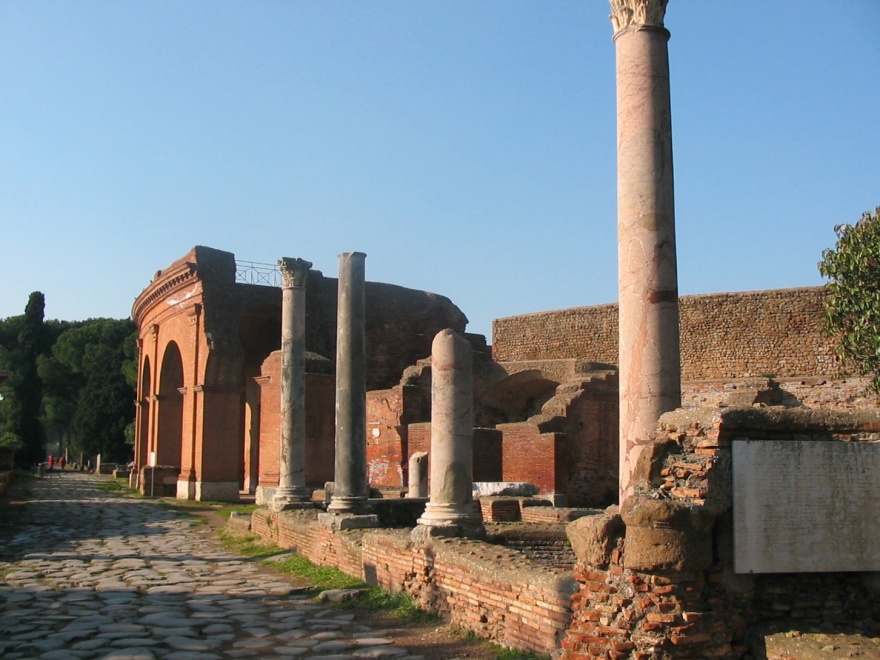 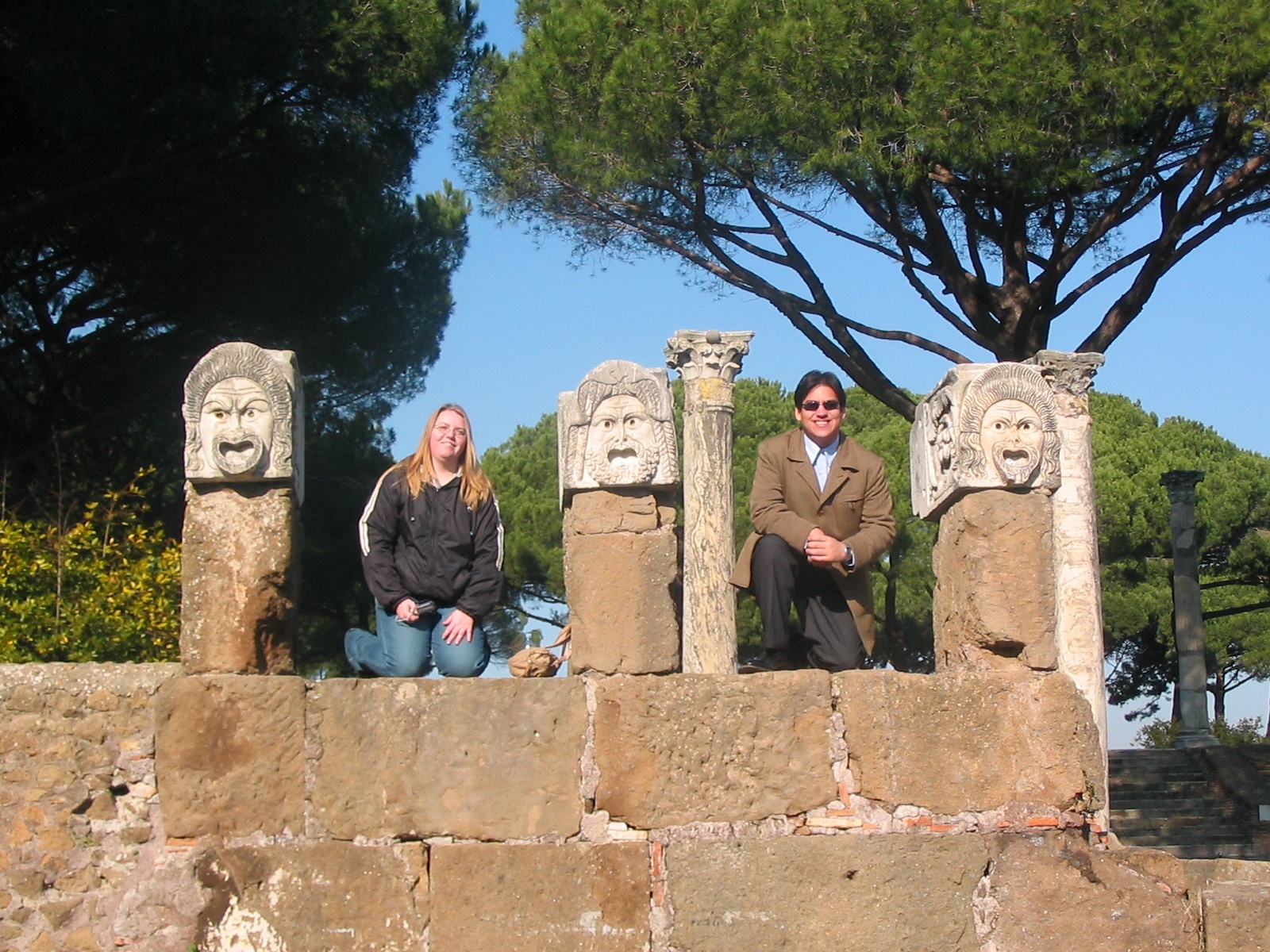 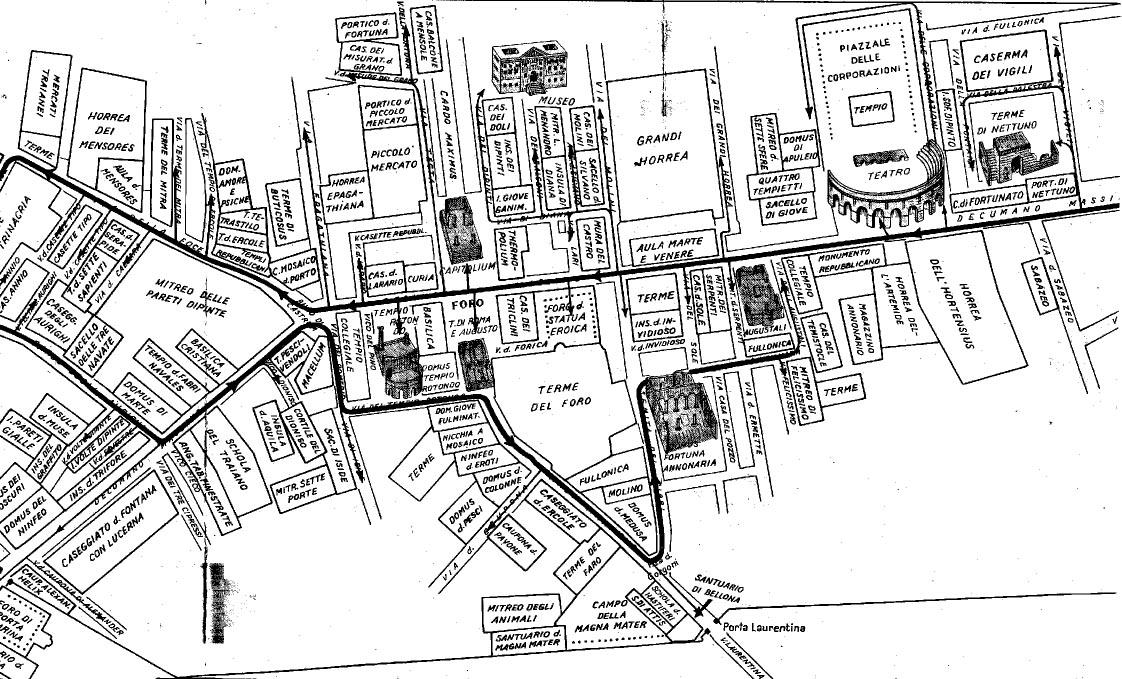 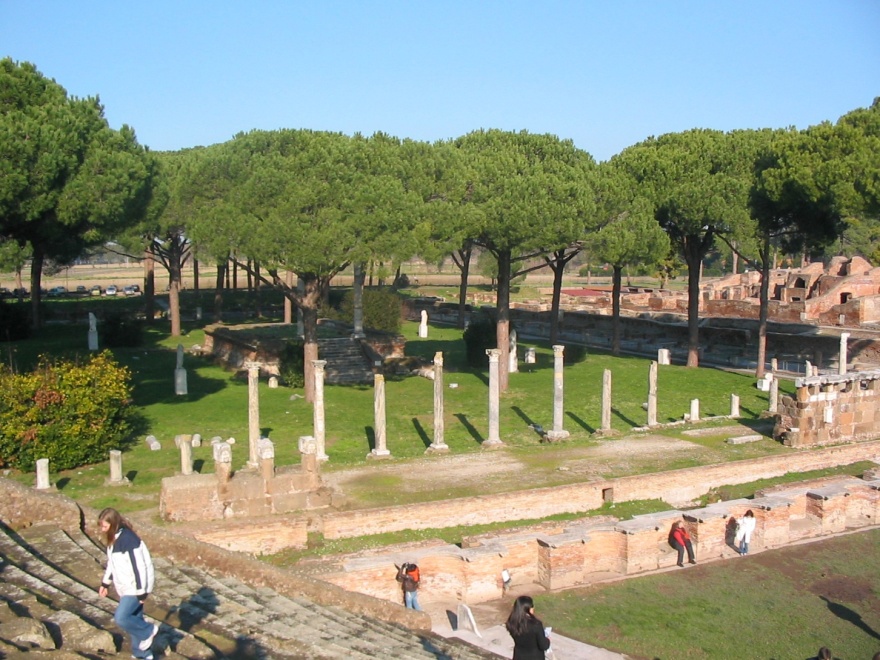 Piazza of the Corporations
Temple of Ceres
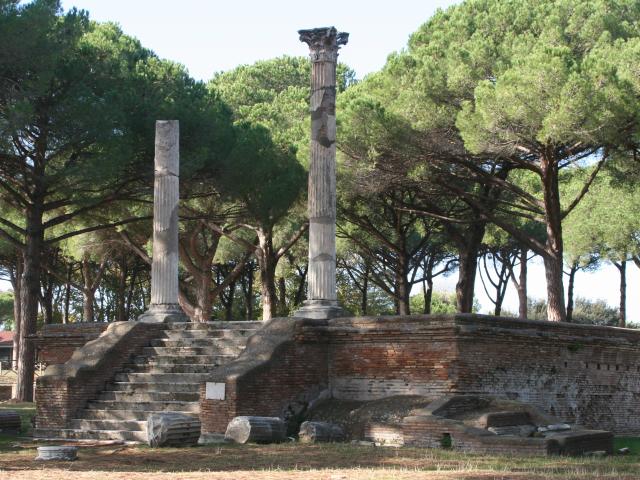 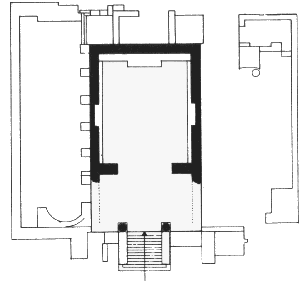 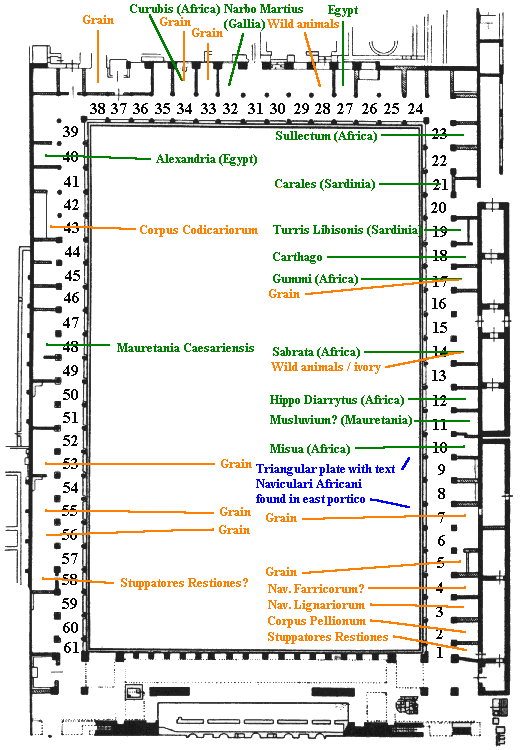 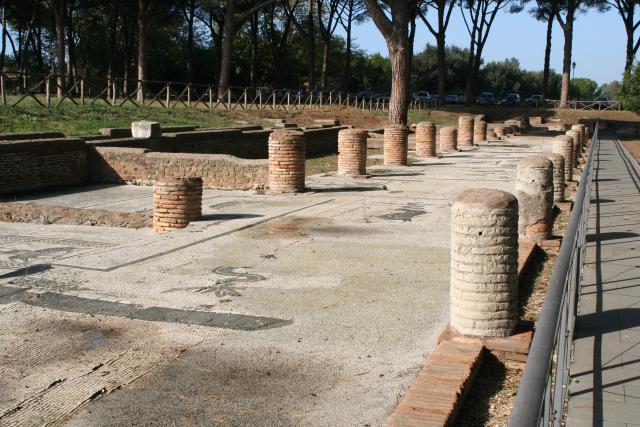 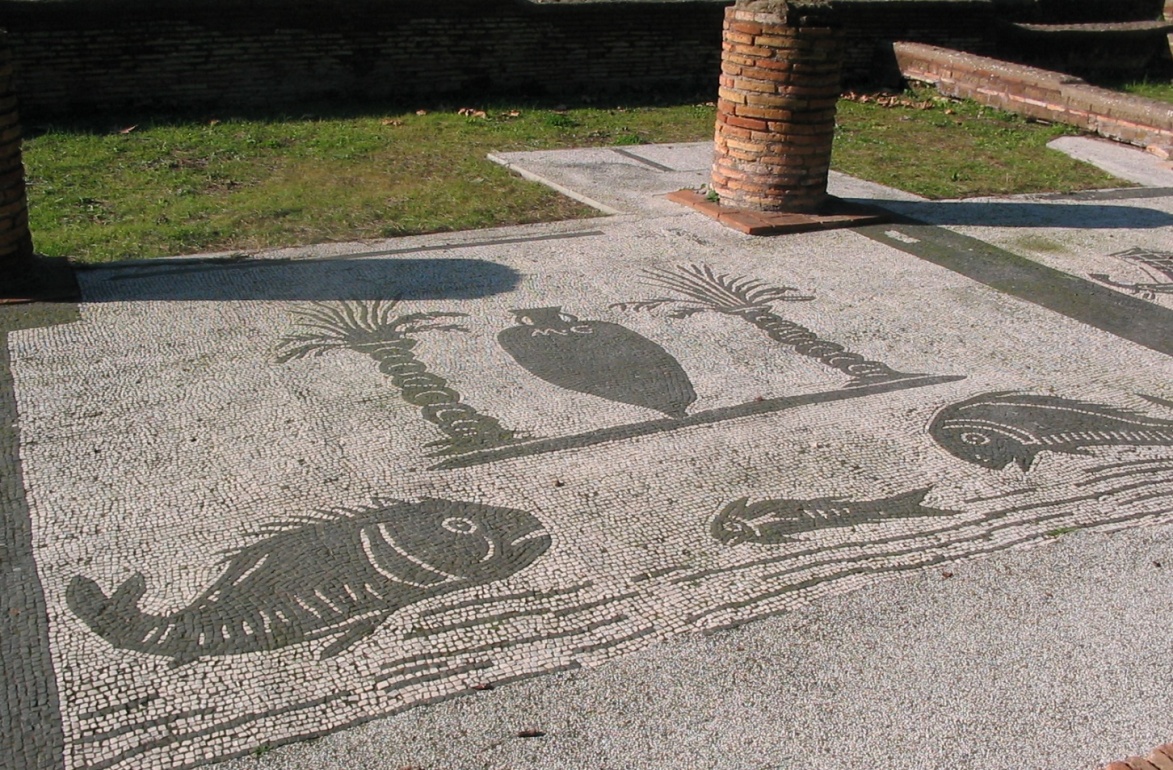 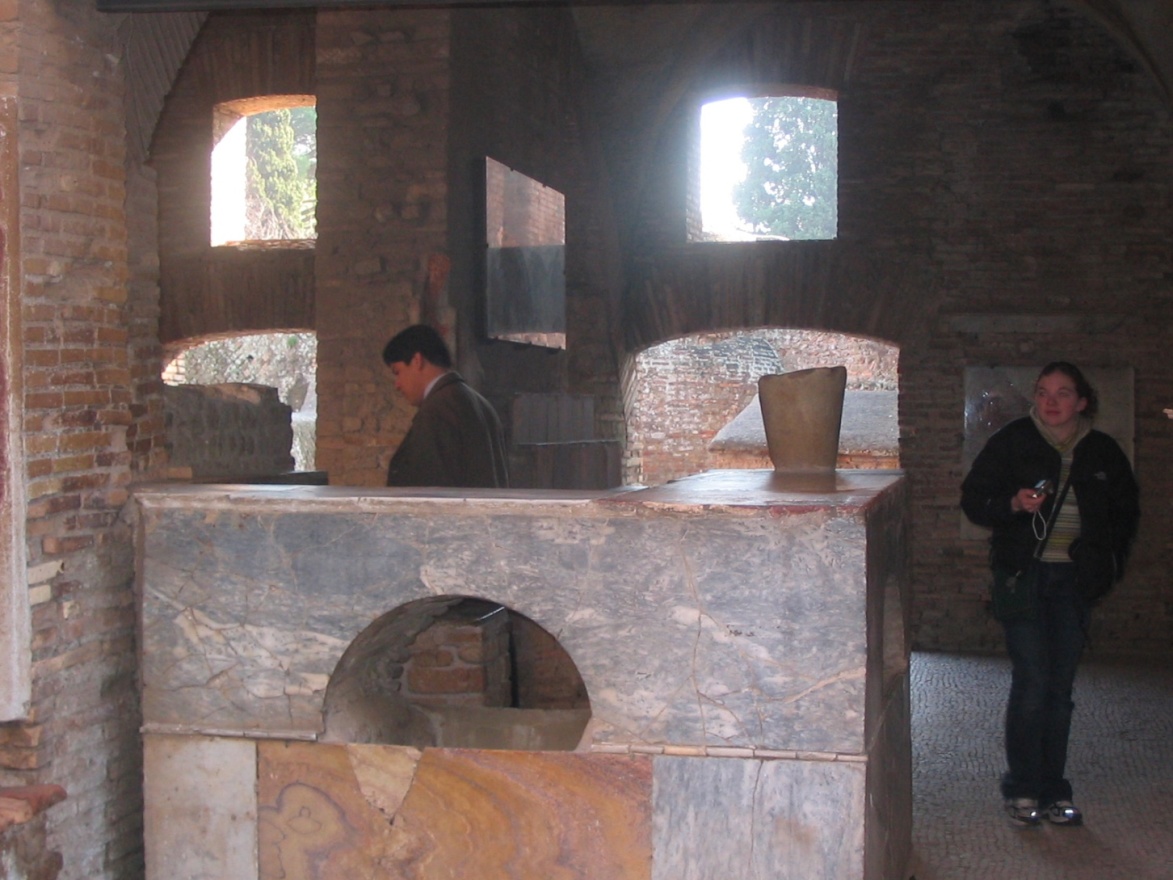 Taberna
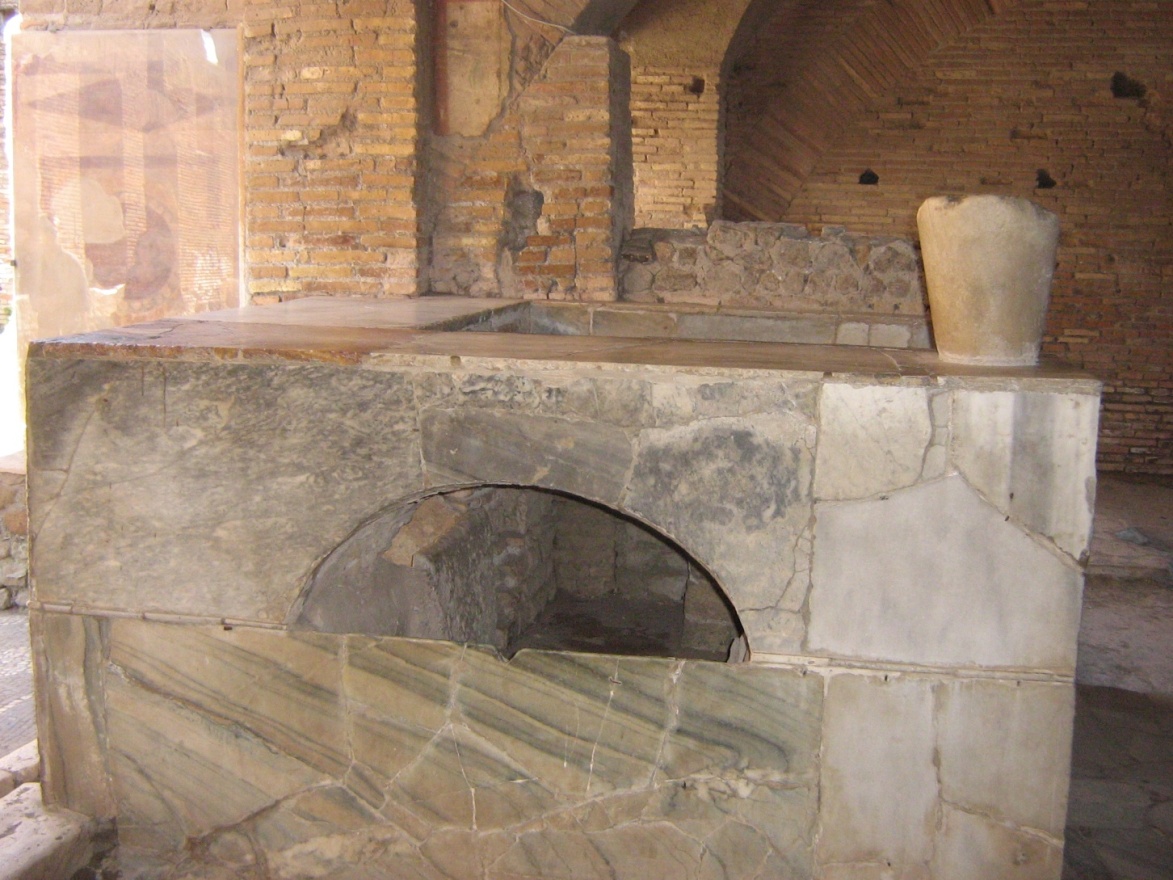 Pistrina: Bakery
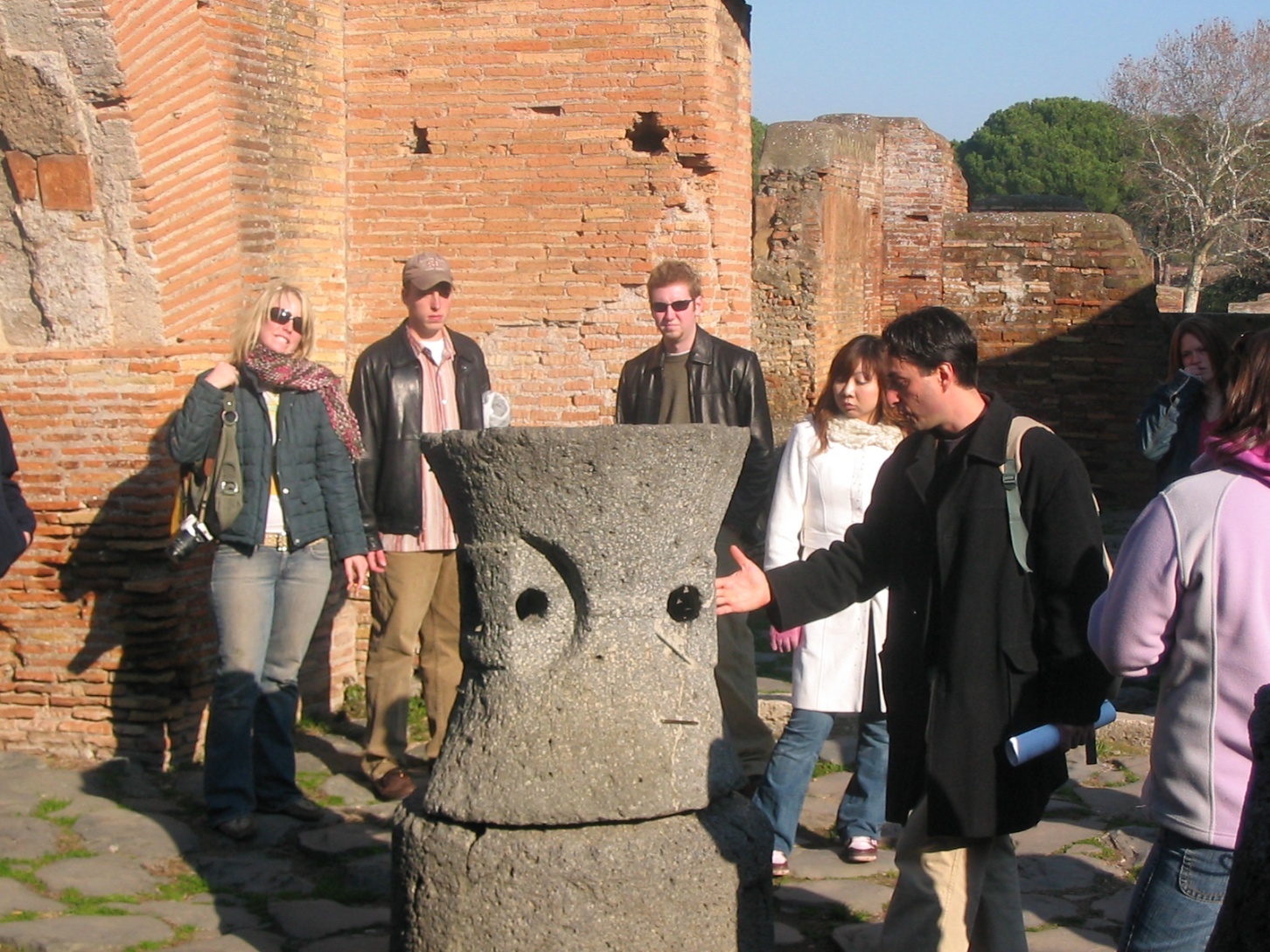 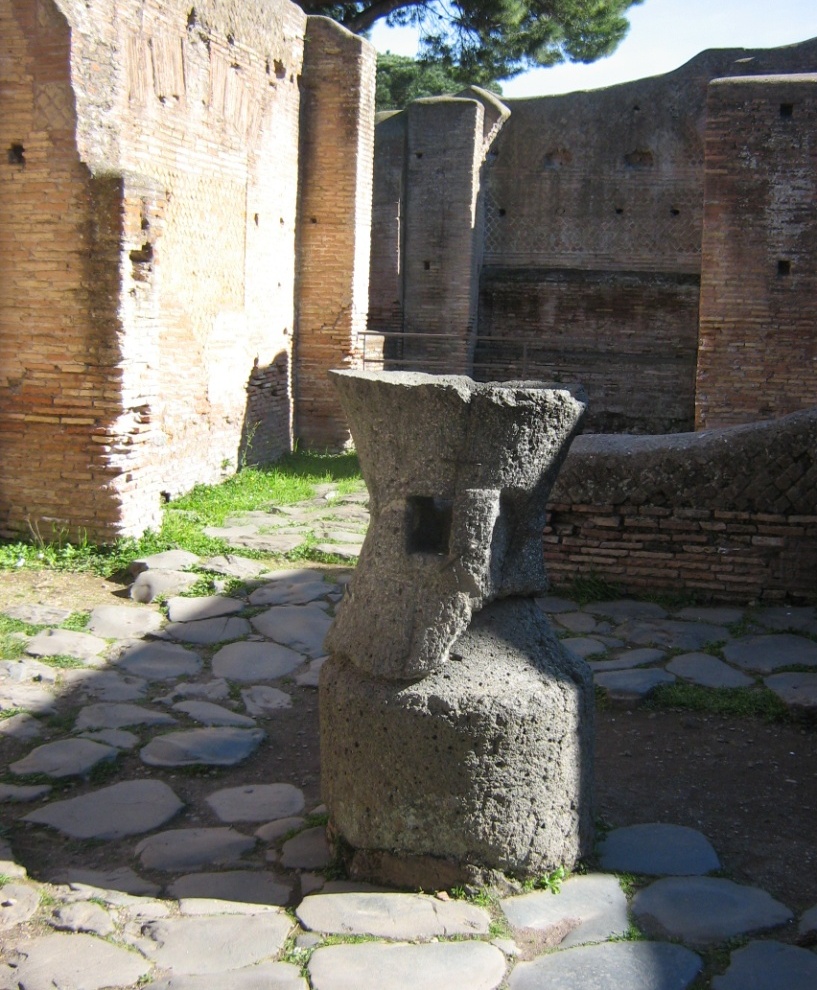 Fullones:Dry Cleaner’s
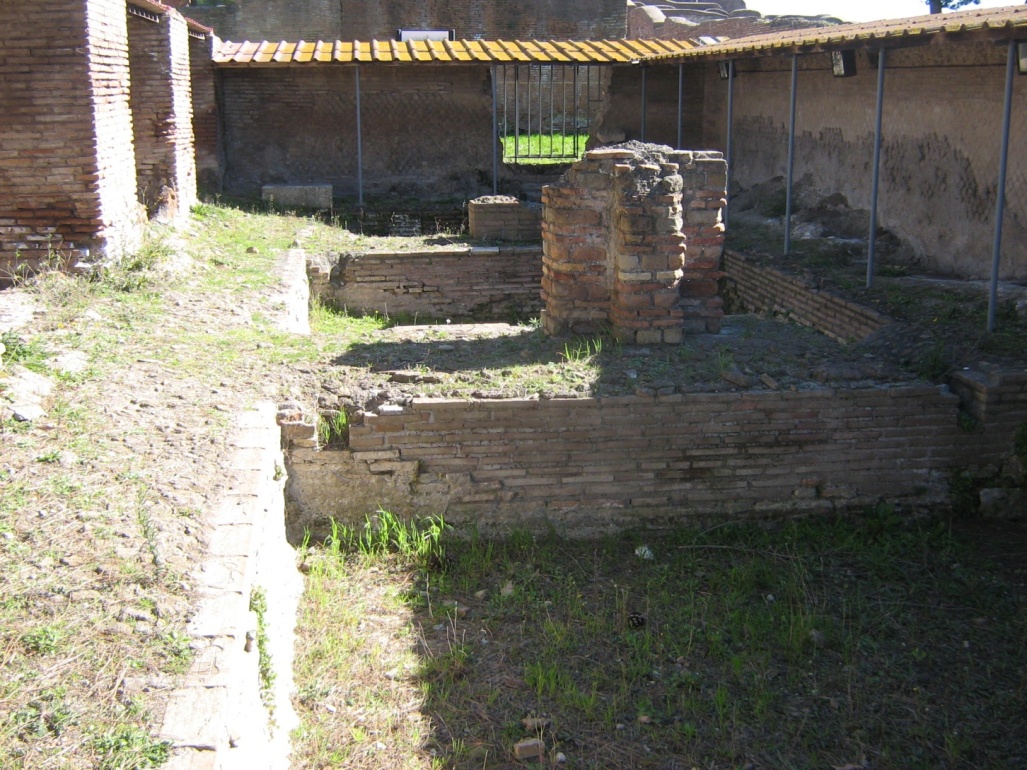 Horrea: Warehouse
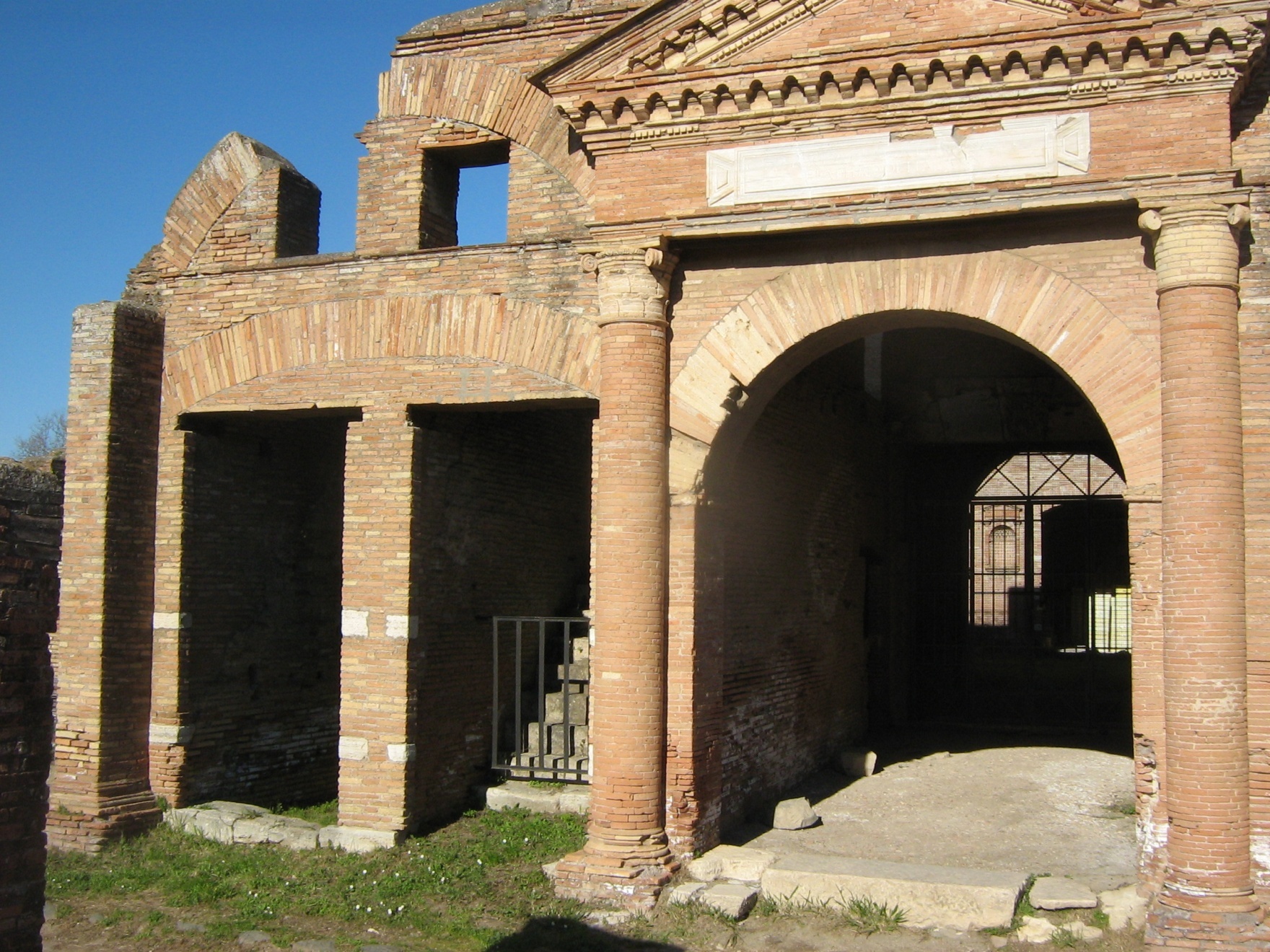 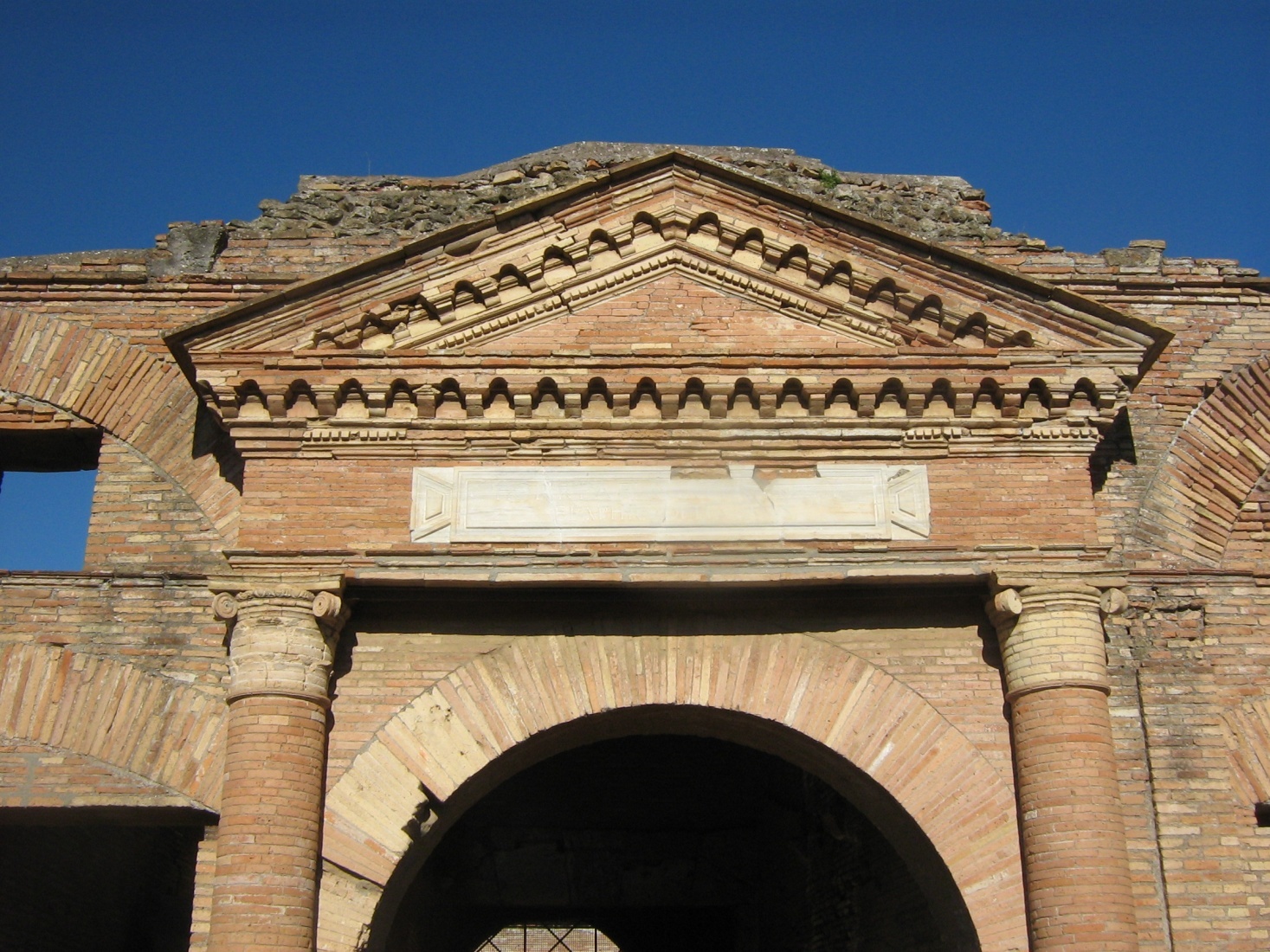 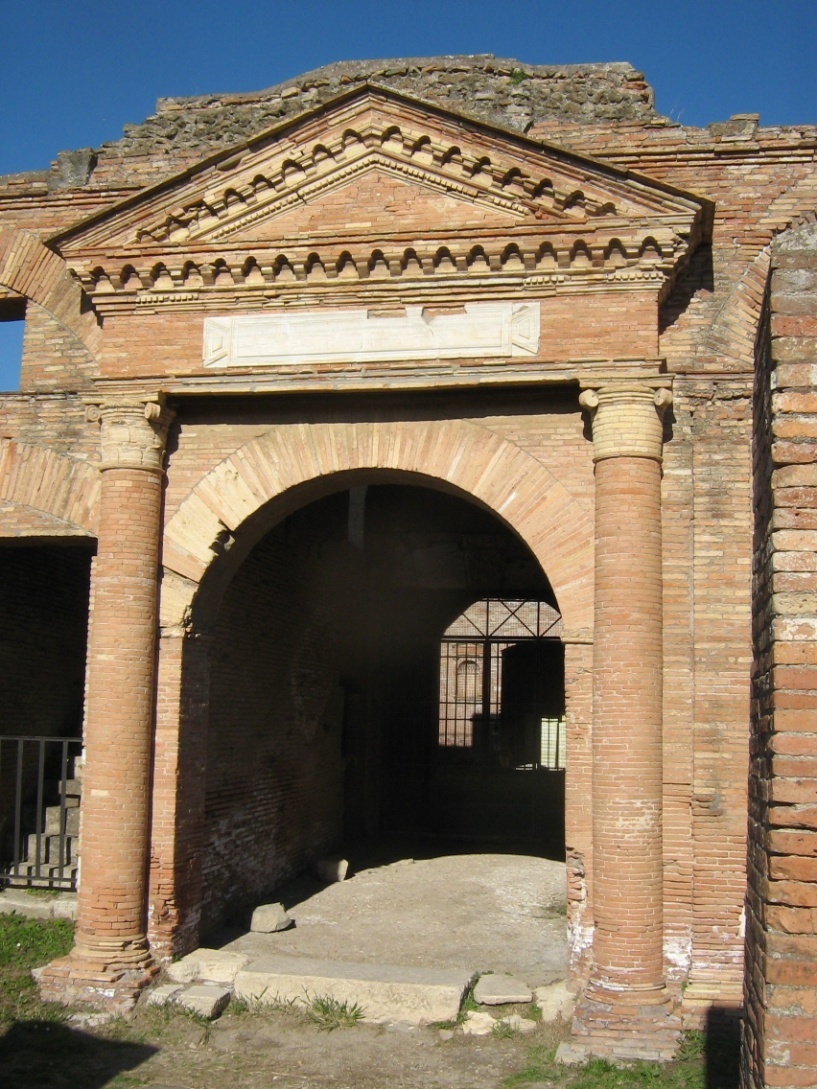 HORREA EPAGATHIANA ET EPAPHRODITIANA
This warehouse in Ostia was built ca 145–
150 A.D. The inscription over the front
door tells us that this building belonged to
two freedmen named Epagathus and
Epaphroditus.
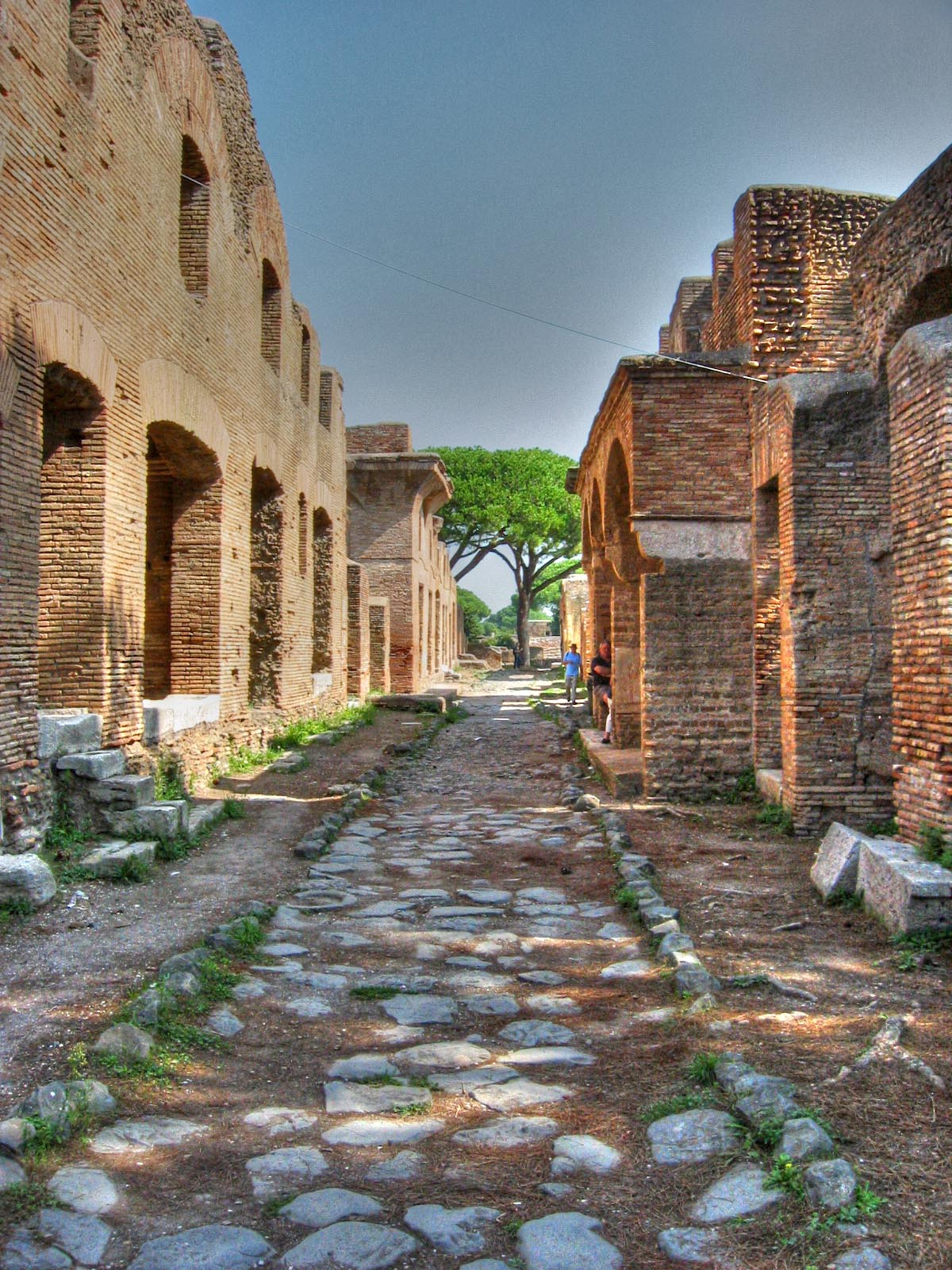 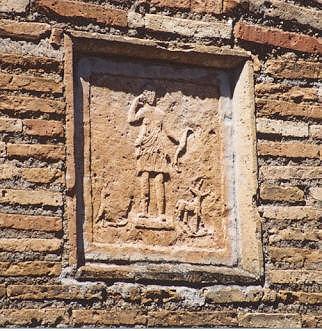 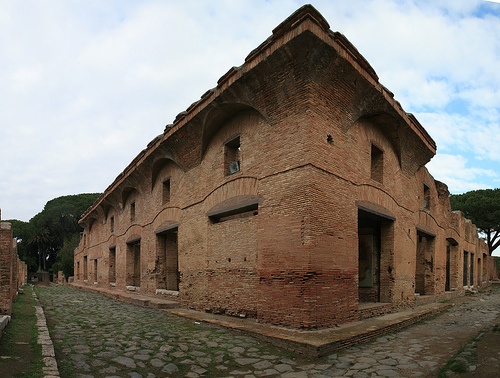 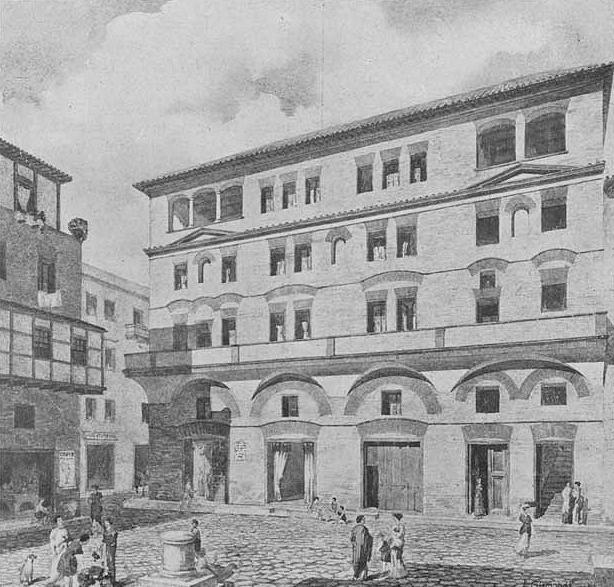 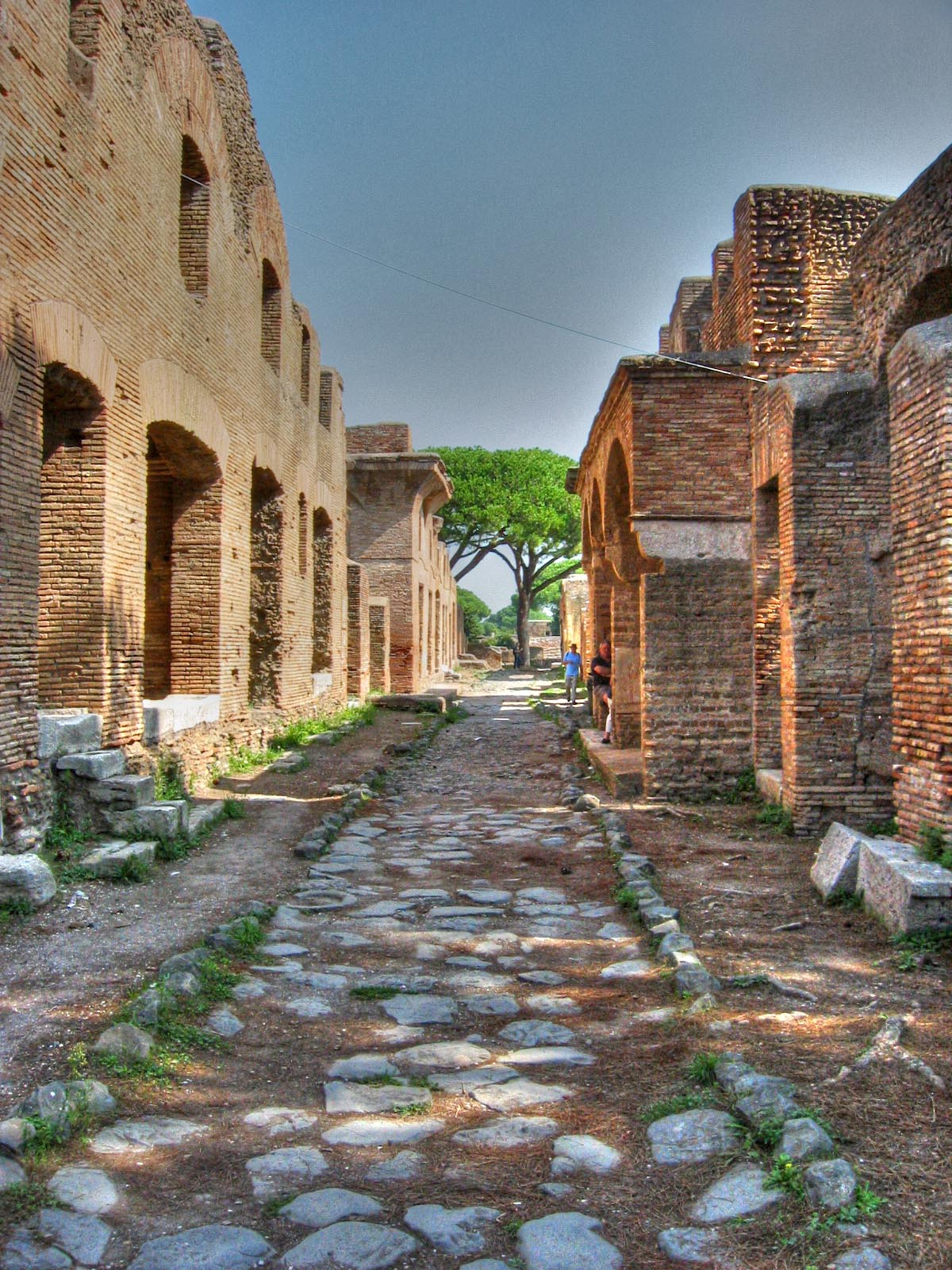 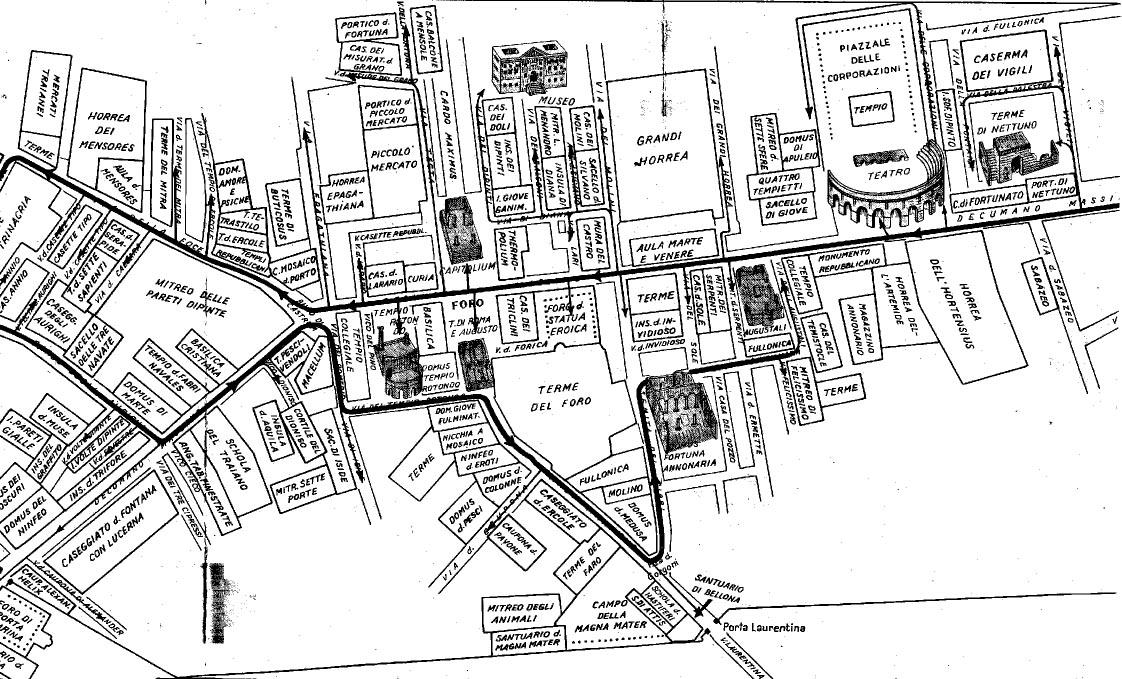 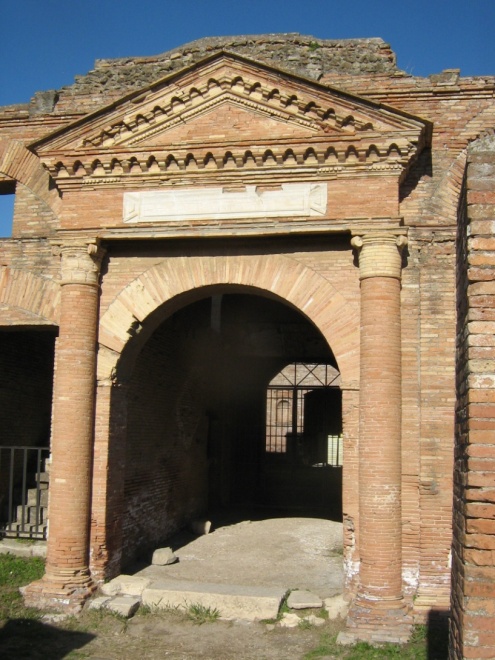 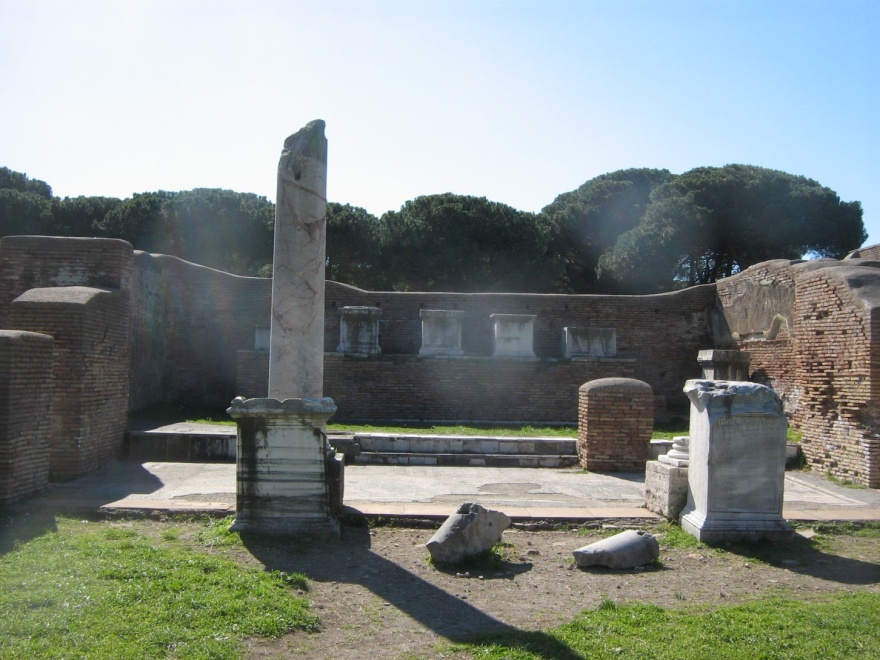 Vigiles: Fire Brigade
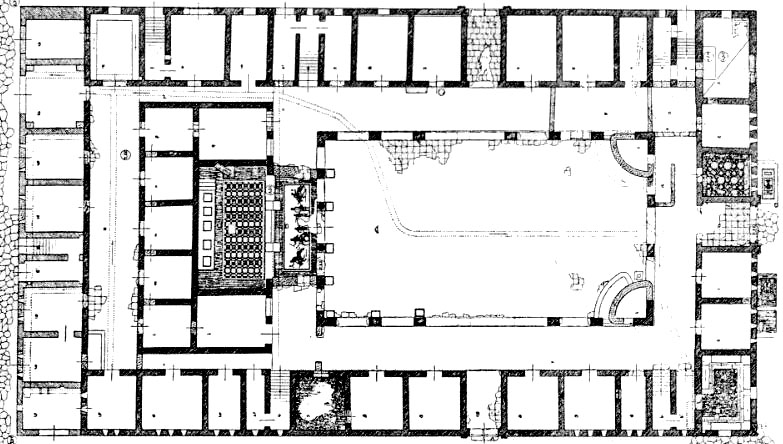 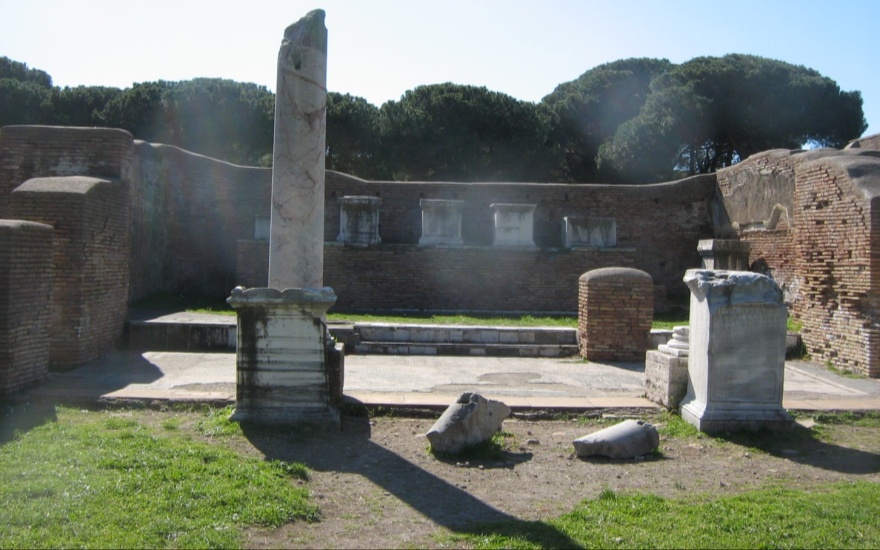 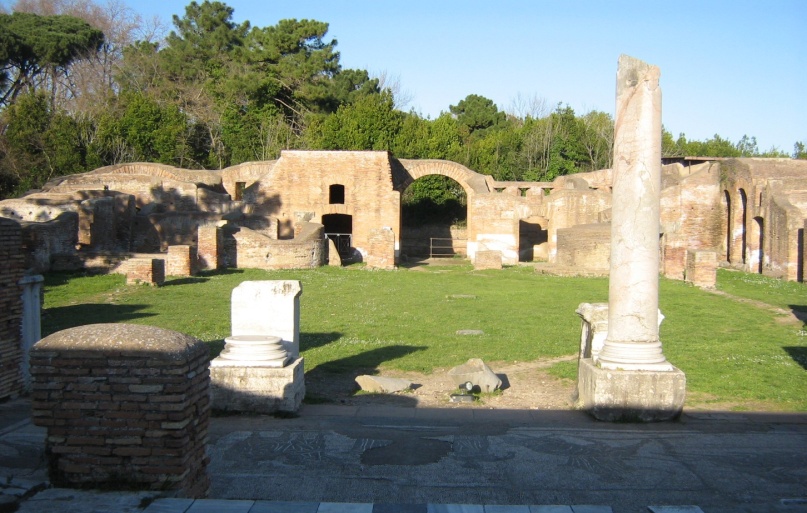 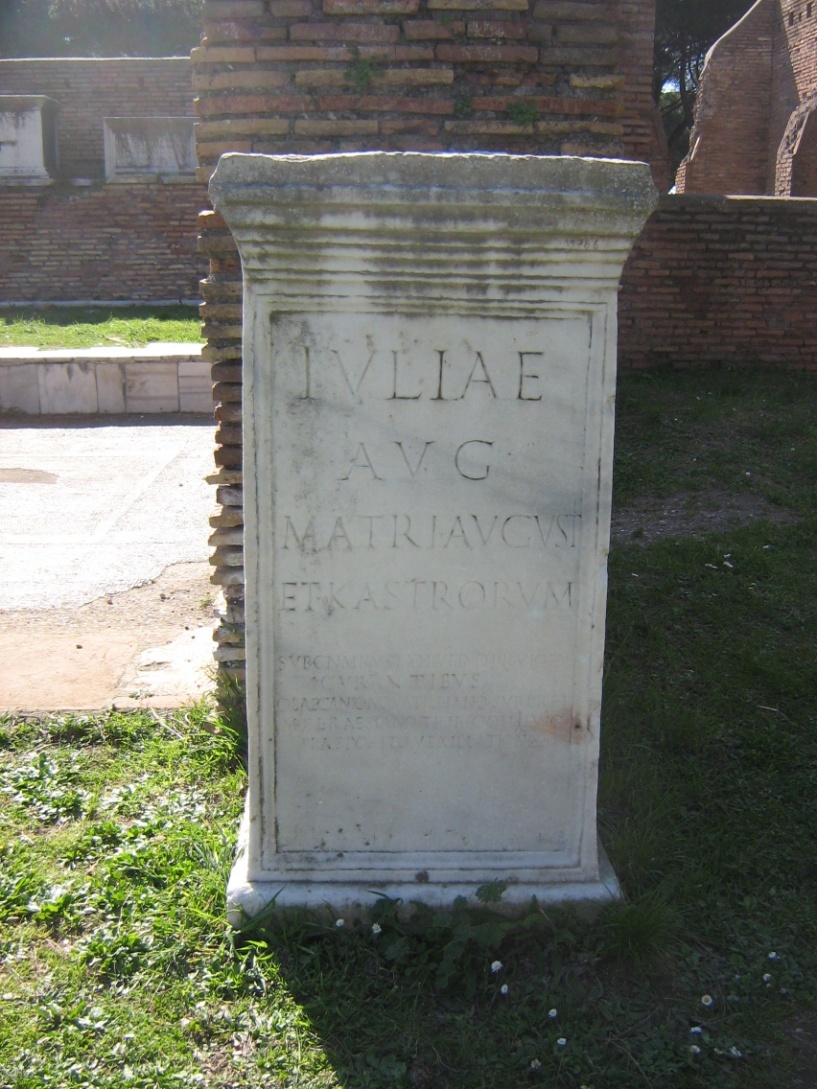 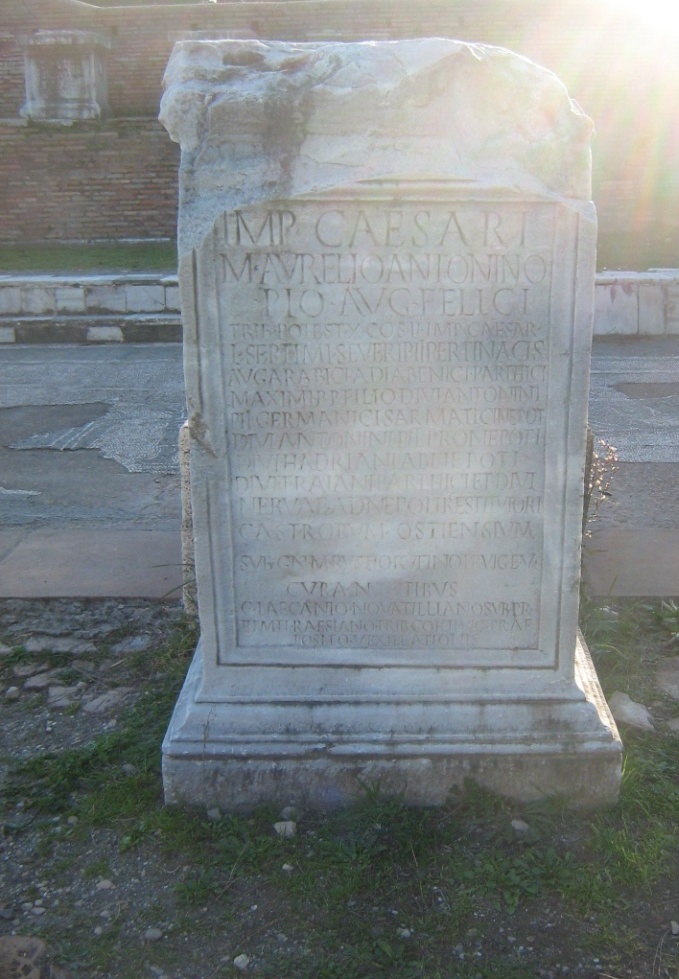 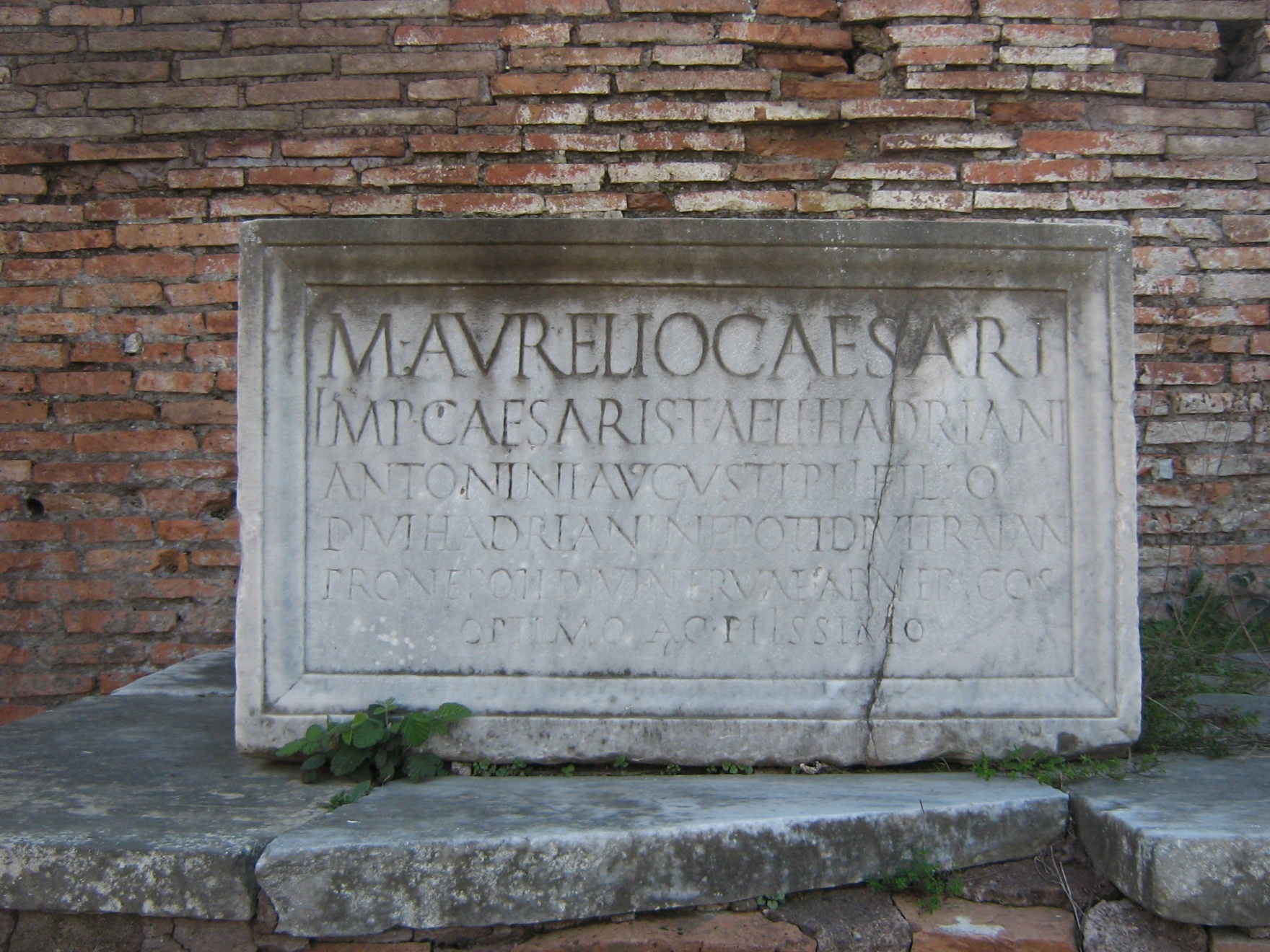 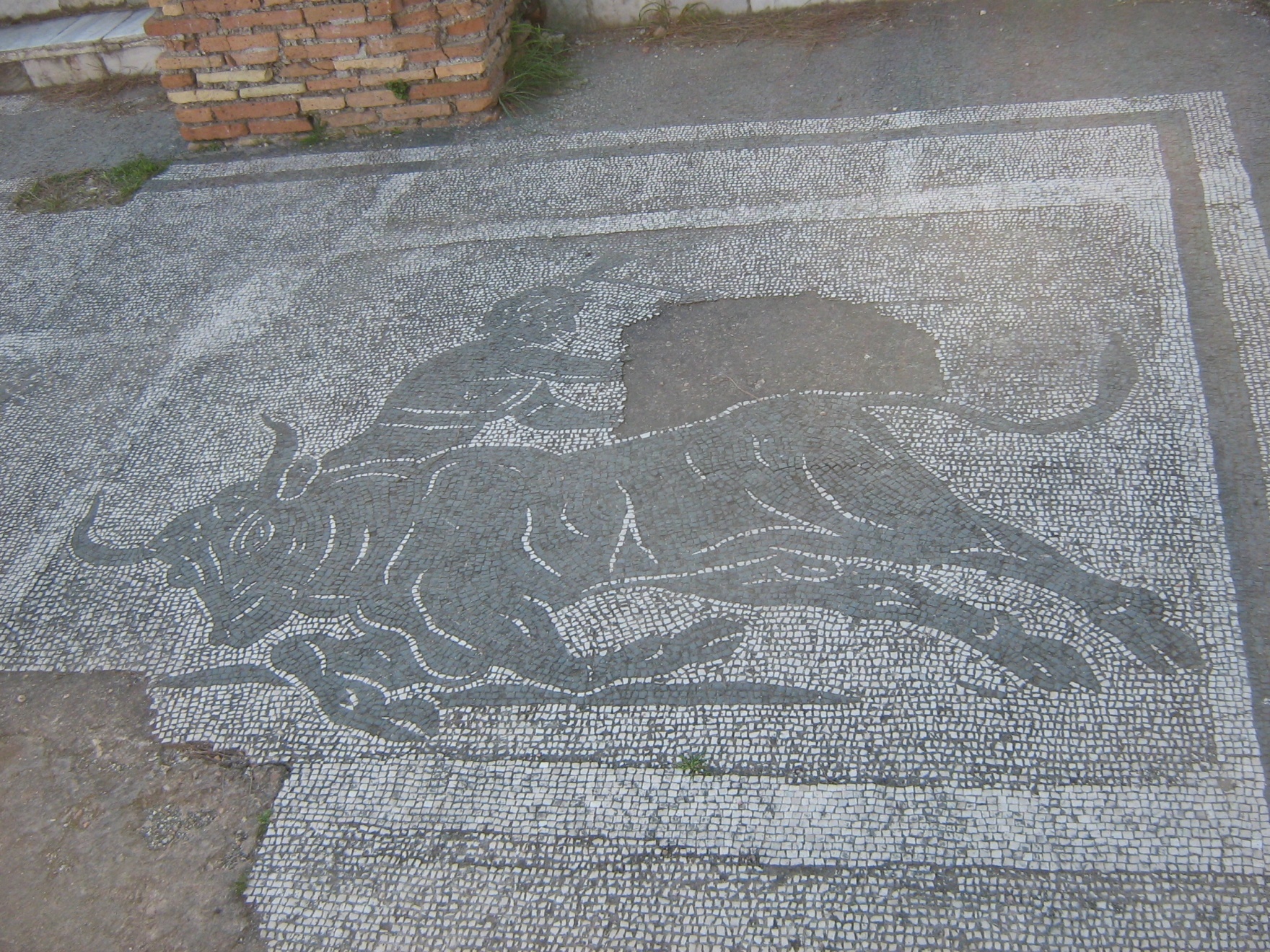